সবাইকে শুভেচ্ছা
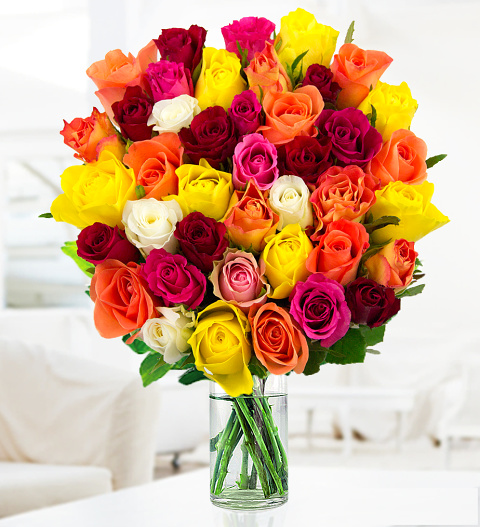 শিক্ষক পরিচিতি
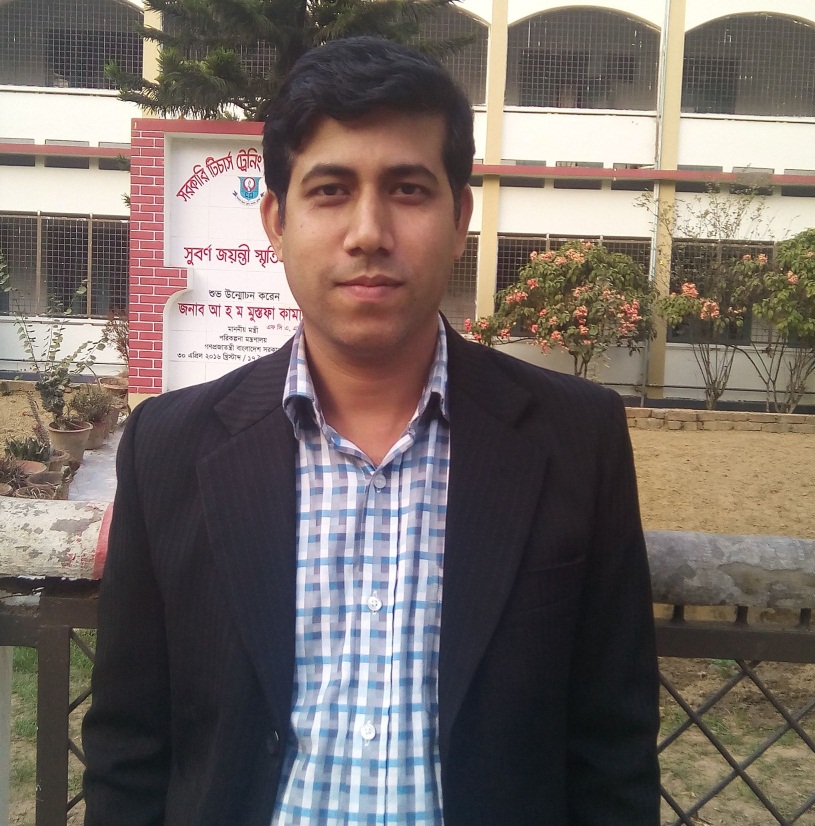 সঞ্জয় চন্দ্র দাস
প্রভাষক পদার্থবিজ্ঞান 
বি. এসসি. (অনার্স), এম. এসসি.,
 এম. ফিল. (বুয়েট)।
কালিকাপুর আবদুল মতিন খসরু ডিগ্রি কলেজ। 
মোবাইলঃ ০১৯১৬১৪৩৪৩৩
Email: sanjoybuet09yahoo.com
	   sanjoydas3433@gmail.com
পদার্থবিজ্ঞান
2য় পত্র
দ্বাদশ শ্রেণি
বিষয় কোড : ১৭5
অধ্যায়-০৪
তড়িৎ প্রবাহের চুম্বক ক্রিয়া
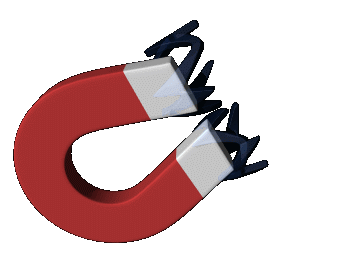 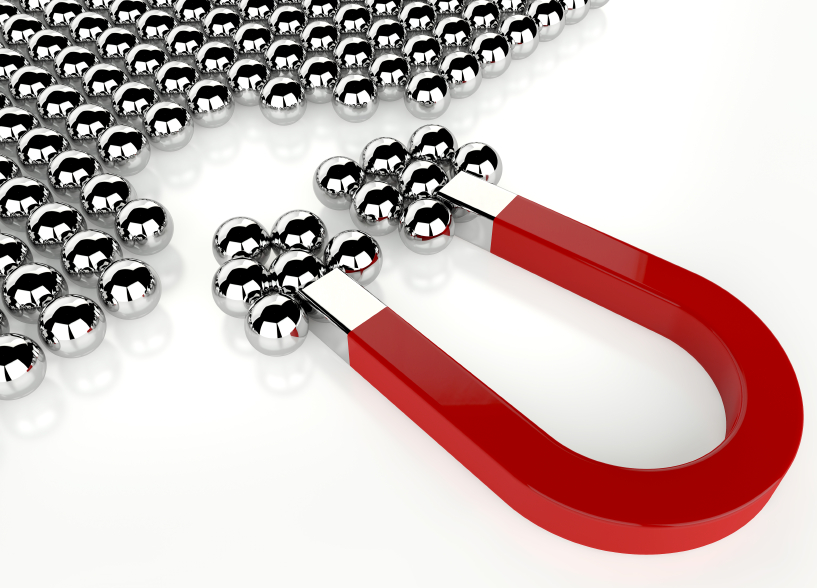 আজকের পাঠ
চুম্বক পদার্থ
শিখনফল
এই পাঠ শেষে শিক্ষার্থীরা
১। চুম্বক পদার্থ কি বলতে পারবে ।
২। চুম্বক পদার্থের শ্রেণিবিভাগ ব্যাখ্যা করতে পারবে ।
৩। ডায়া, প্যারা, ফেরো, এন্টিফেরো, ফেরি- চুম্বক পদার্থ চিহ্নিত করতে পারবে ।
৪। ফেরোচুম্বক পদার্থের ডোমেইন তত্ত্ব ব্যাখ্যা করতে পারবে।
চুম্বক পদার্থ
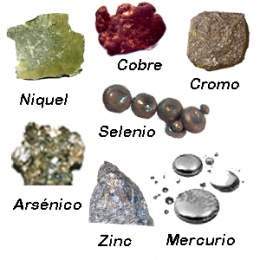 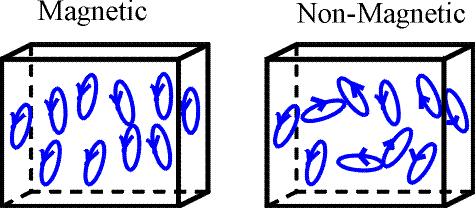 ডায়াচুম্বক পদার্থ
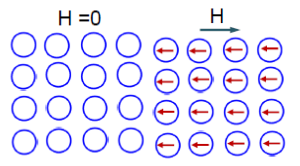 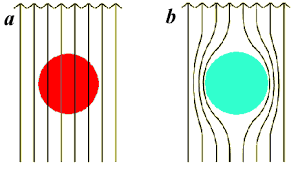 অতিপরিবাহী, নাইট্রোজেন, পানি, কপার, সিলভার, গোল্ড,
প্যারাচুম্বক পদার্থ
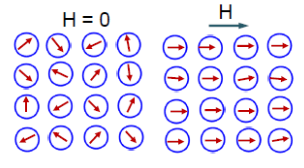 ফেরোচুম্বক পদার্থ
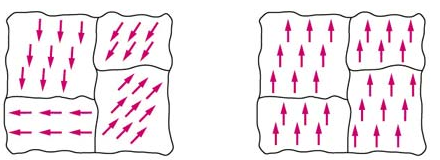 এন্টিফেরোচুম্বক পদার্থ
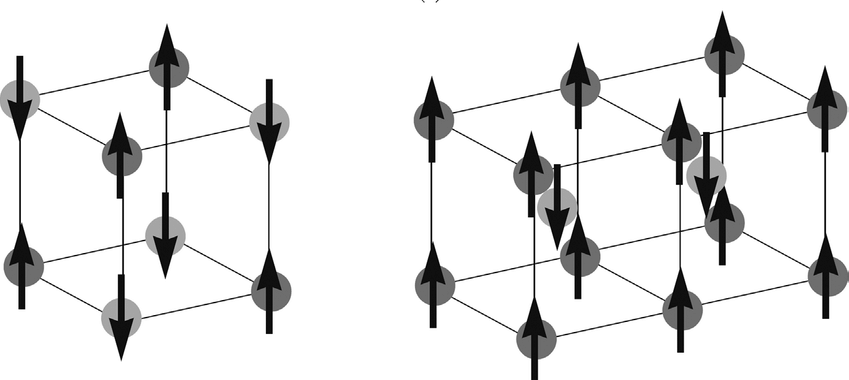 ফেরিচুম্বক পদার্থ
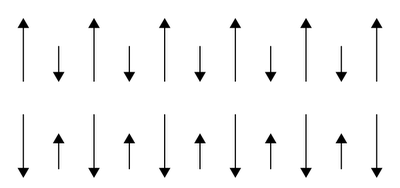 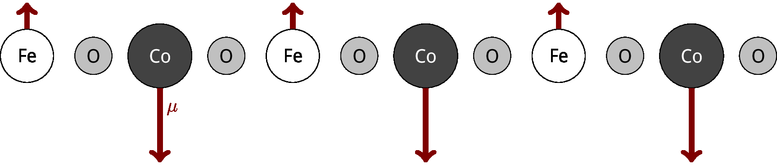 দলীয় কাজ
বিভিন্ন প্রকার চুম্বক পদার্থের একটি তালিকা তৈরি কর।
একক কাজ
পাঠ মূল্যায়ন
১। ধারক কি?
২। ধারক কিভাবে তৈরি করা হয়?
৩। ধারকত্বের একক কি?
বাড়ির কাজ
# শূন্য মাধ্যমে ধারকের ধারকত্ব  এবং ডাই-ইলেক্ট্রিক মাধ্যমে ধারকের ধারকত্বের মধ্যে কোনটি বেশী ? 
এবং কেন বেশী? লিখে আনবে।
ধন্যবাদ